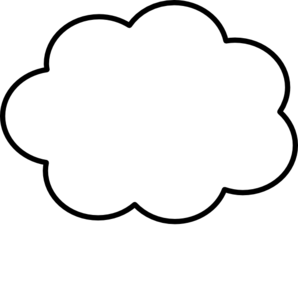 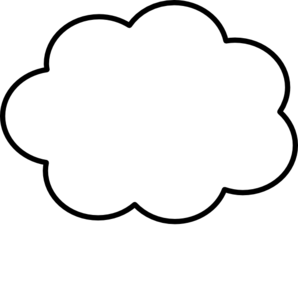 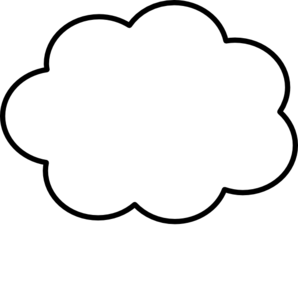 Clouds
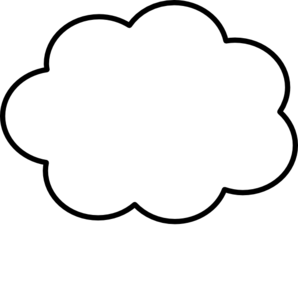 By:
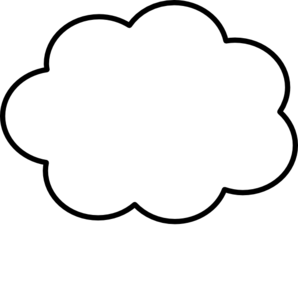 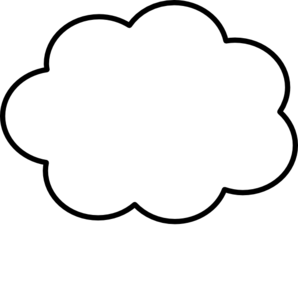 What is a cloud?
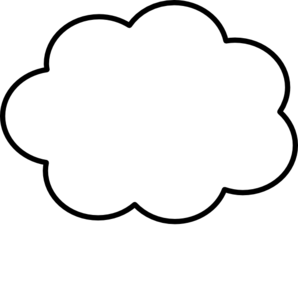 A cloud is a tiny group of water ______________ that we can see in the air.

Clouds are formed when water on earth _______________ and ______________ higher in the cooler air.
Precipitation
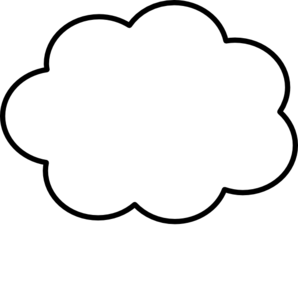 Precipitation is water that falls from the sky.  Precipitation can come down as:
_________
_________
_________
_________
Types of Clouds
There are many _________ types of clouds.  Four main types of clouds are:
nimbostratus
____
____
____
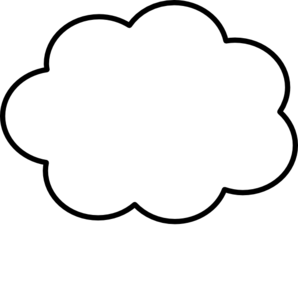 Fun Facts!
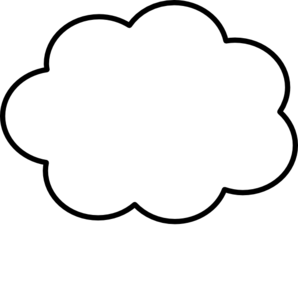 Fog is a _________ that appears close to the ground.

Venus, Jupiter, and Saturn all have _____________, but they aren’t made of water.

Clouds contain ________ of droplets of water!